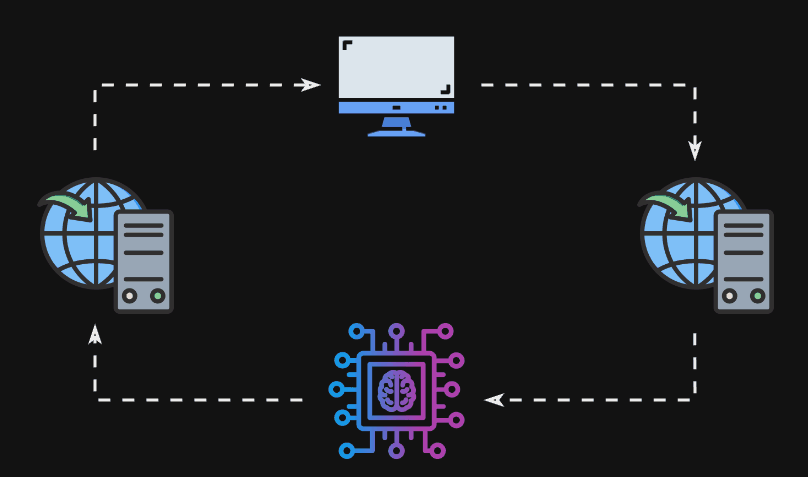 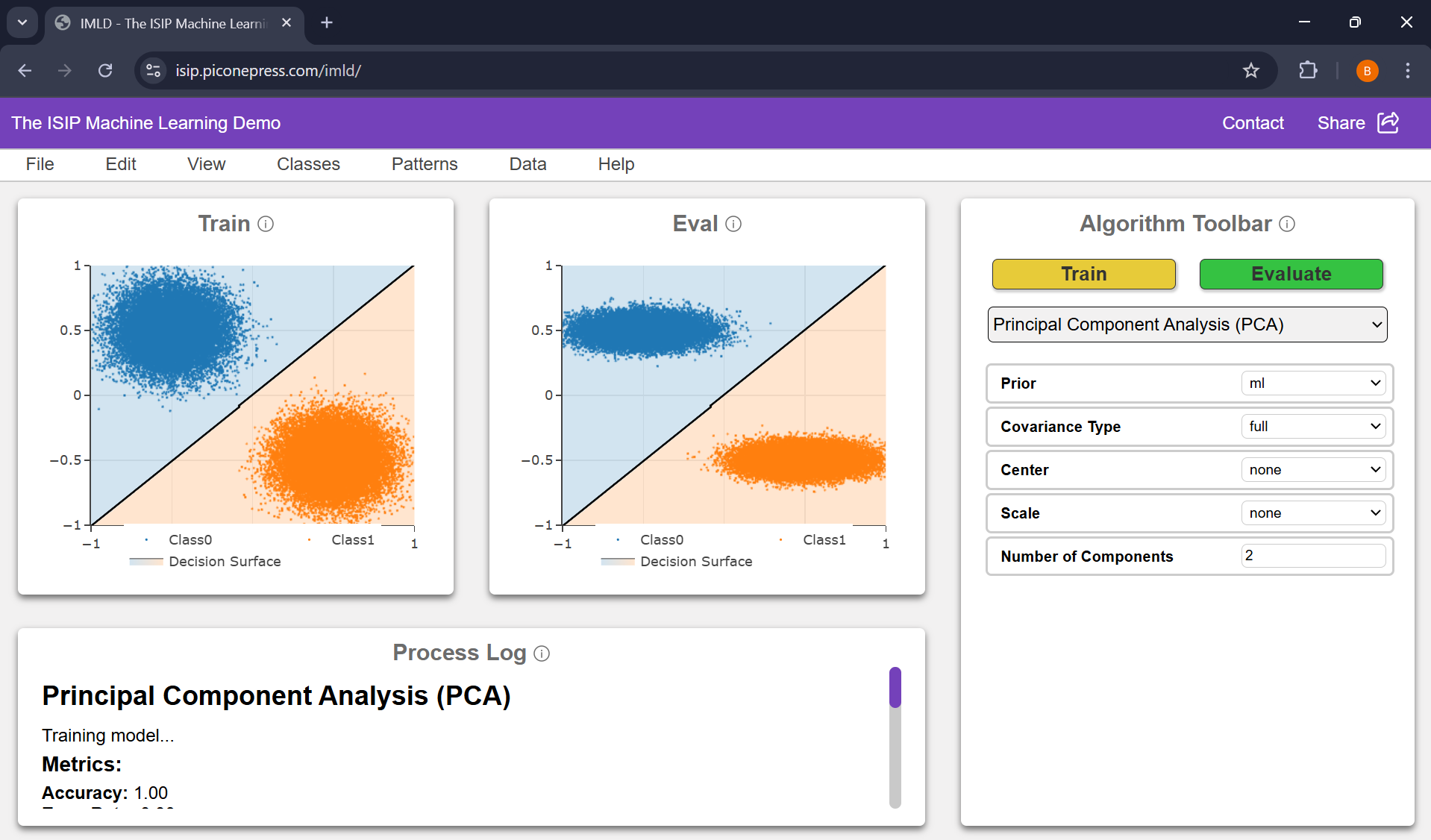 ISIP Machine Learning Demonstration
Shane McNicholas, Brian Thai, Kayla Toner, Raynel Lopez-morel
In Collaboration with The institute for signal and information processing
[Speaker Notes: (Brian) Introduce the team and the title. Talk about the images.
** Give higher level discussion of graphic on the right **]
Design Requirements
Target
Value,
Requirement
Metric
Justification
Range,
or
pass/fail
Intuitive Data Loading Feature
Time to Complete Task
< 25 seconds
Ensures smooth user experience & fewer errors
Intuitive Algorithm Selection Feature
Time to Complete Task
< 35 seconds
Ensures smooth user experience & fewer errors
Time to Complete Task
< 7 seconds
Ensures smooth user experience & fewer errors
Intuitive Model Evaluation Feature
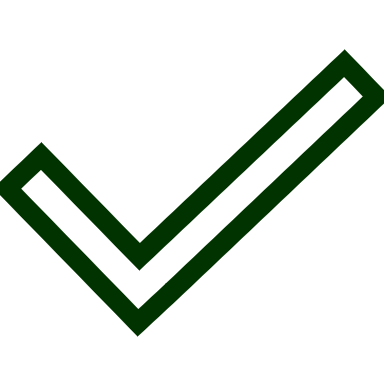 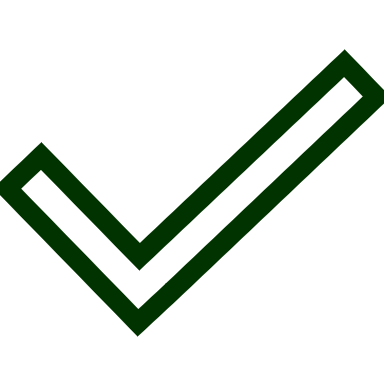 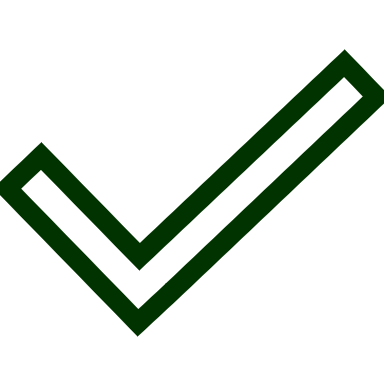 [Speaker Notes: (Shane): With the project involving a rebuild of IMLD, we wanted to use this opportunity to]
Design Requirements
Target
Value,
Requirement
Metric
Justification
Range,
or
pass/fail
Maintain performance 
With 100+ users
Scalable application ensures global accessibility
without compromising performance under load
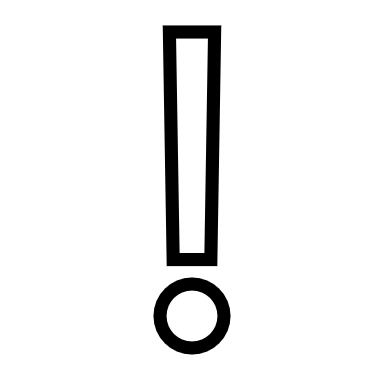 Users
Scalability
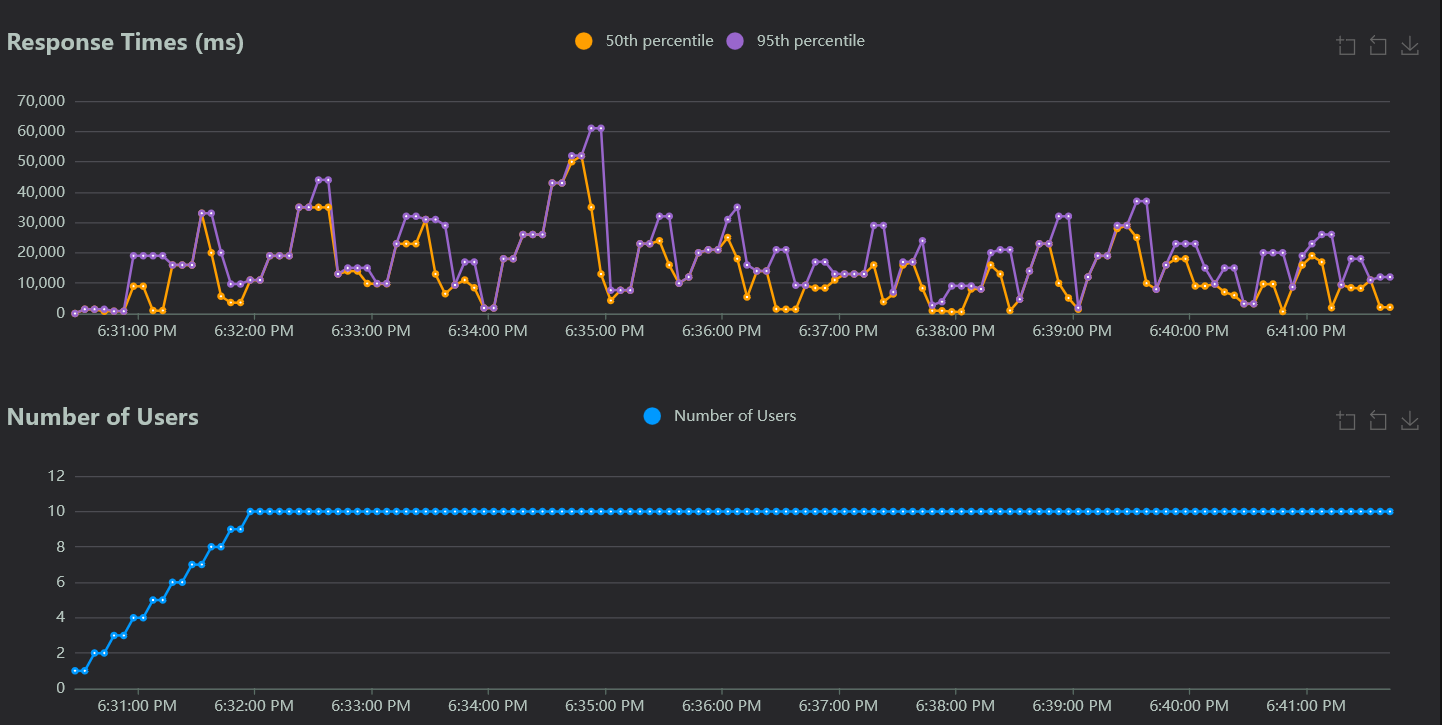 [Speaker Notes: (Shane)]
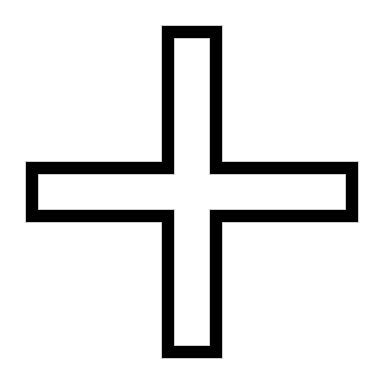 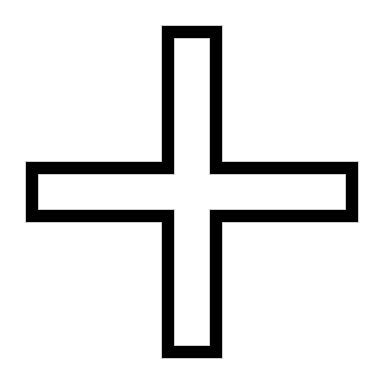 Design Requirements
Target
Value,
Requirement
Metric
Justification
Range,
or
pass/fail
Load datasets within 2x of baseline time to account
for network delays and maintain performance
Load Performance
Seconds
Within 2x baseline
Computation within 2x of baseline time to account
for network delays and maintain performance
Algorithm Performance
Seconds
Within 2x baseline
[Speaker Notes: (Brian)]
Design Requirements
Target
Value,
Requirement
Metric
Justification
Range,
or
pass/fail
Consistent algorithm outputs between web and 
legacy version ensures reliability & accuracy
Algorithm Output Validation
Comparison
Pass/Fail
Consistent graph outputs between web and legacy 
version ensures reliability & accuracy
Graph Output Validation
Comparison
Pass/Fail
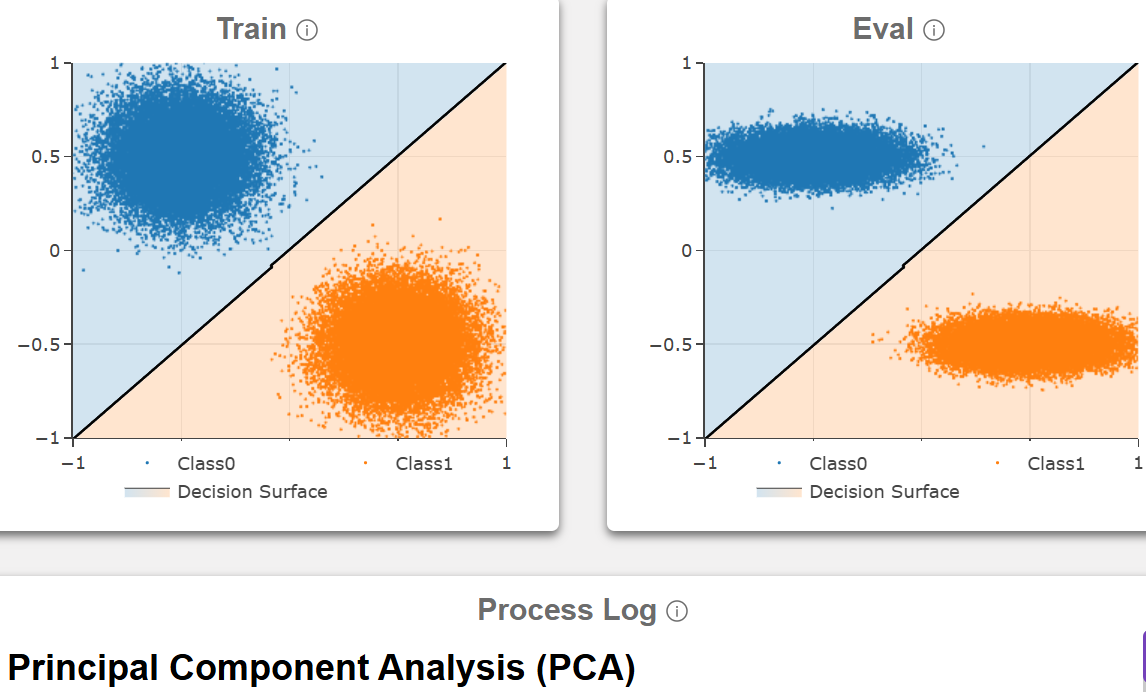 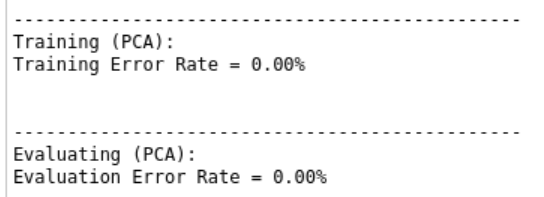 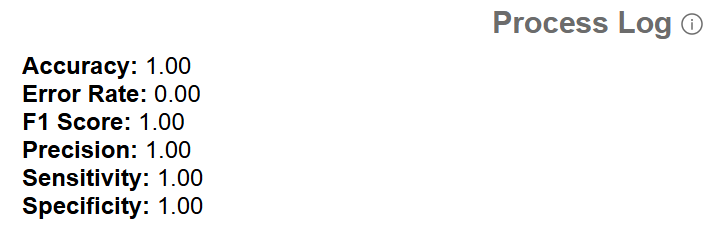 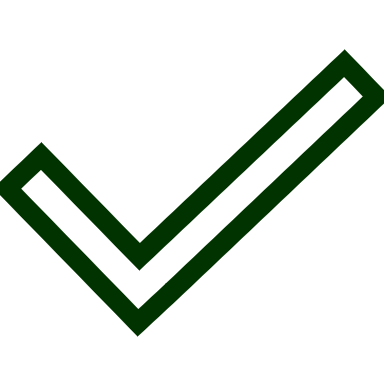 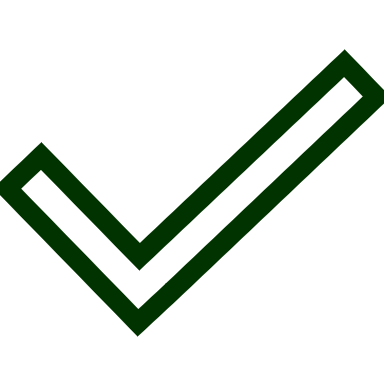 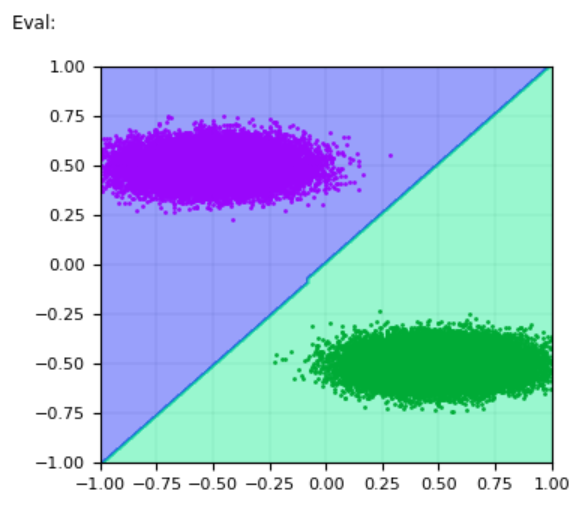 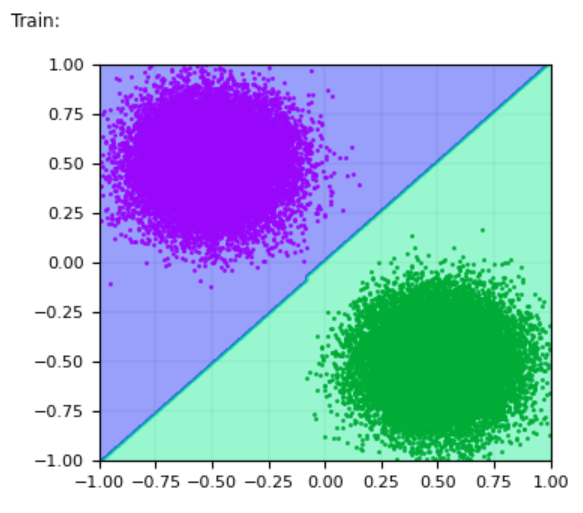 [Speaker Notes: (Brian)]
Design Constraints
Target
Value,
Constraint
Metric
Justification
Range,
or
pass/fail
Successful usage on Chrome,
Various compatibility provides seamless experience
Compatible on Modern
Web Browsers
Testing
Firefox, Safari
for broad range of users across popular browsers
Consistent visual design enhances usability and
Consistent Visual Design
Approval
Pass/Fail
creates a cohesive, professional user experience
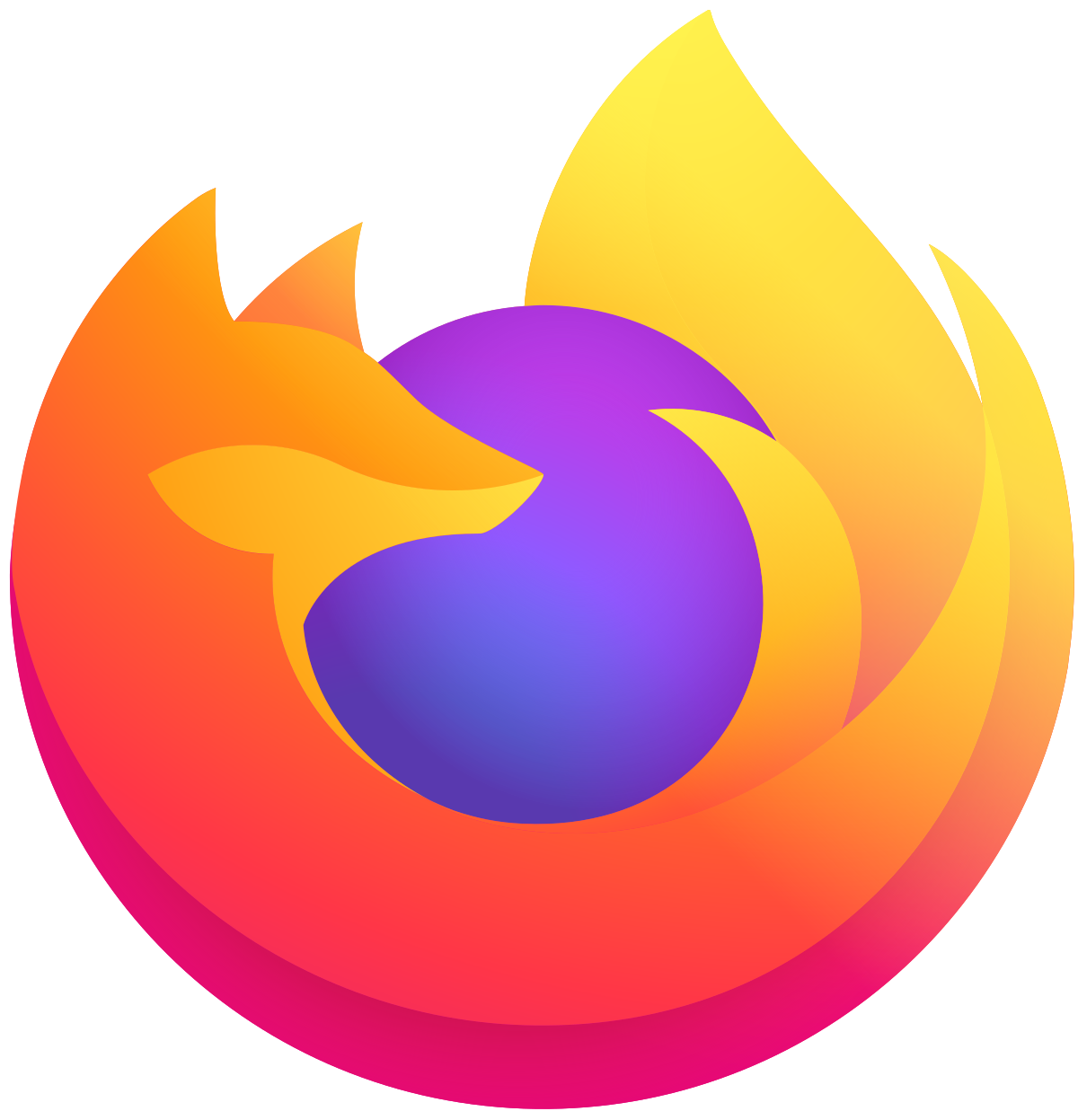 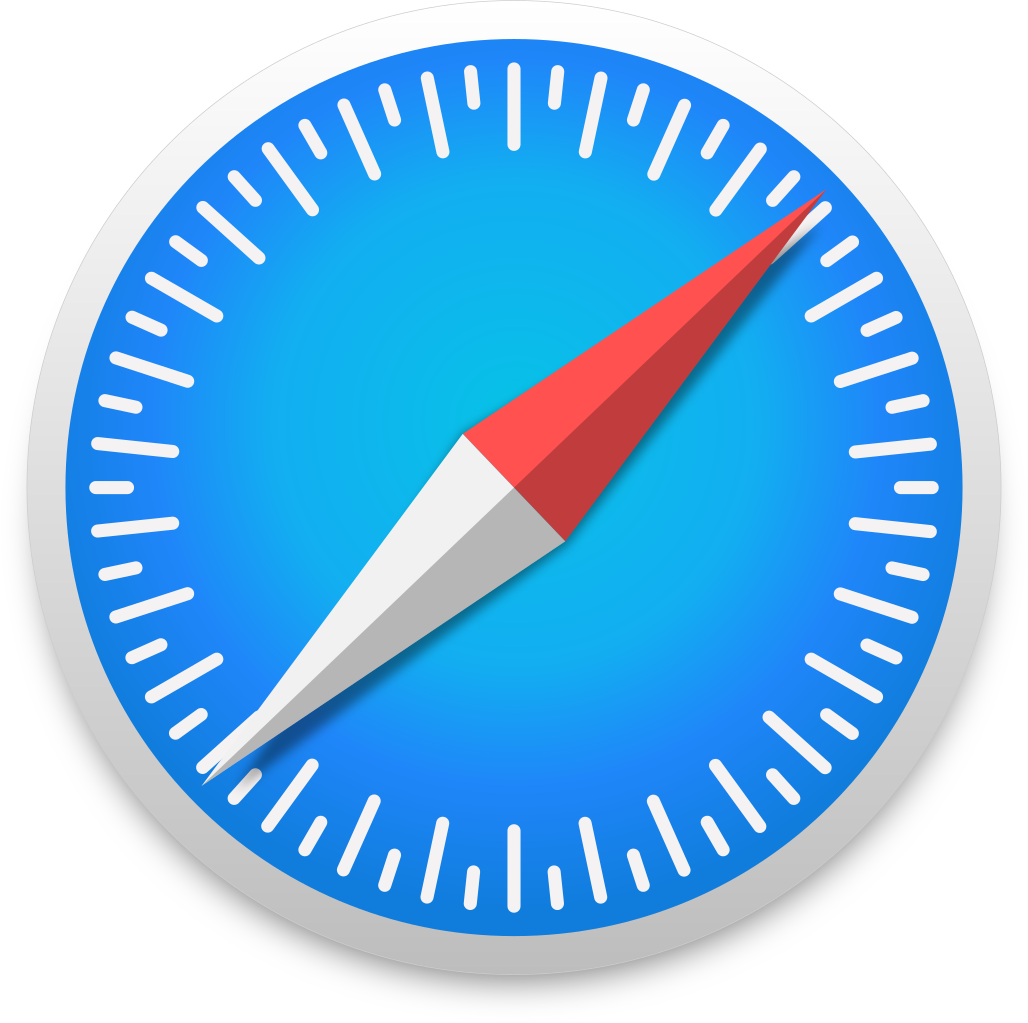 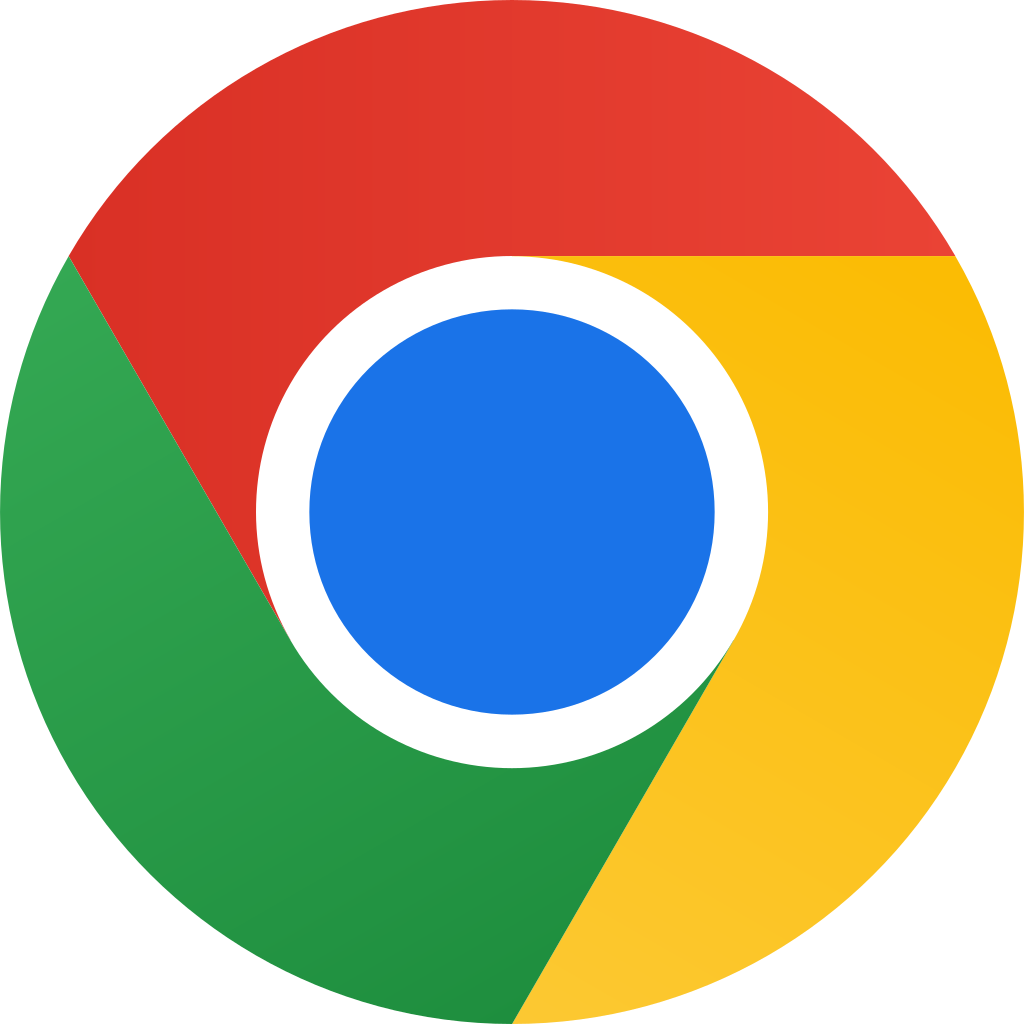 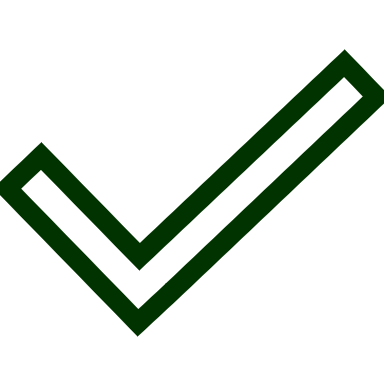 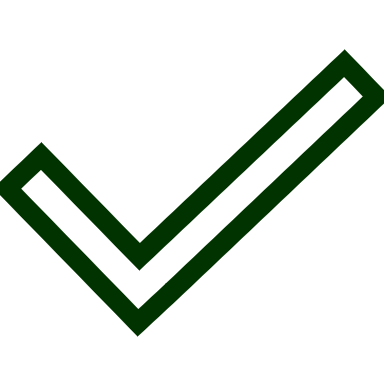 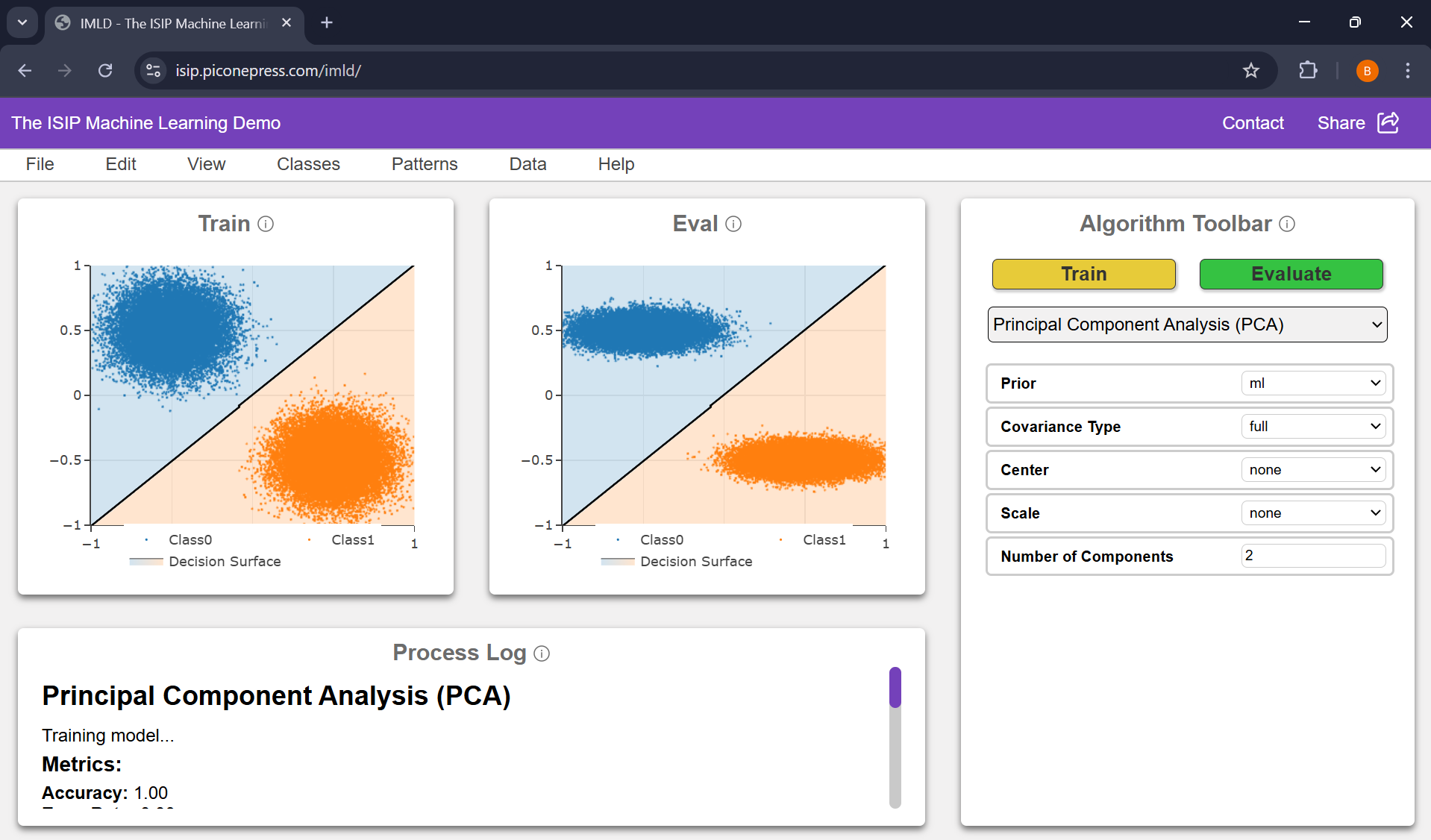 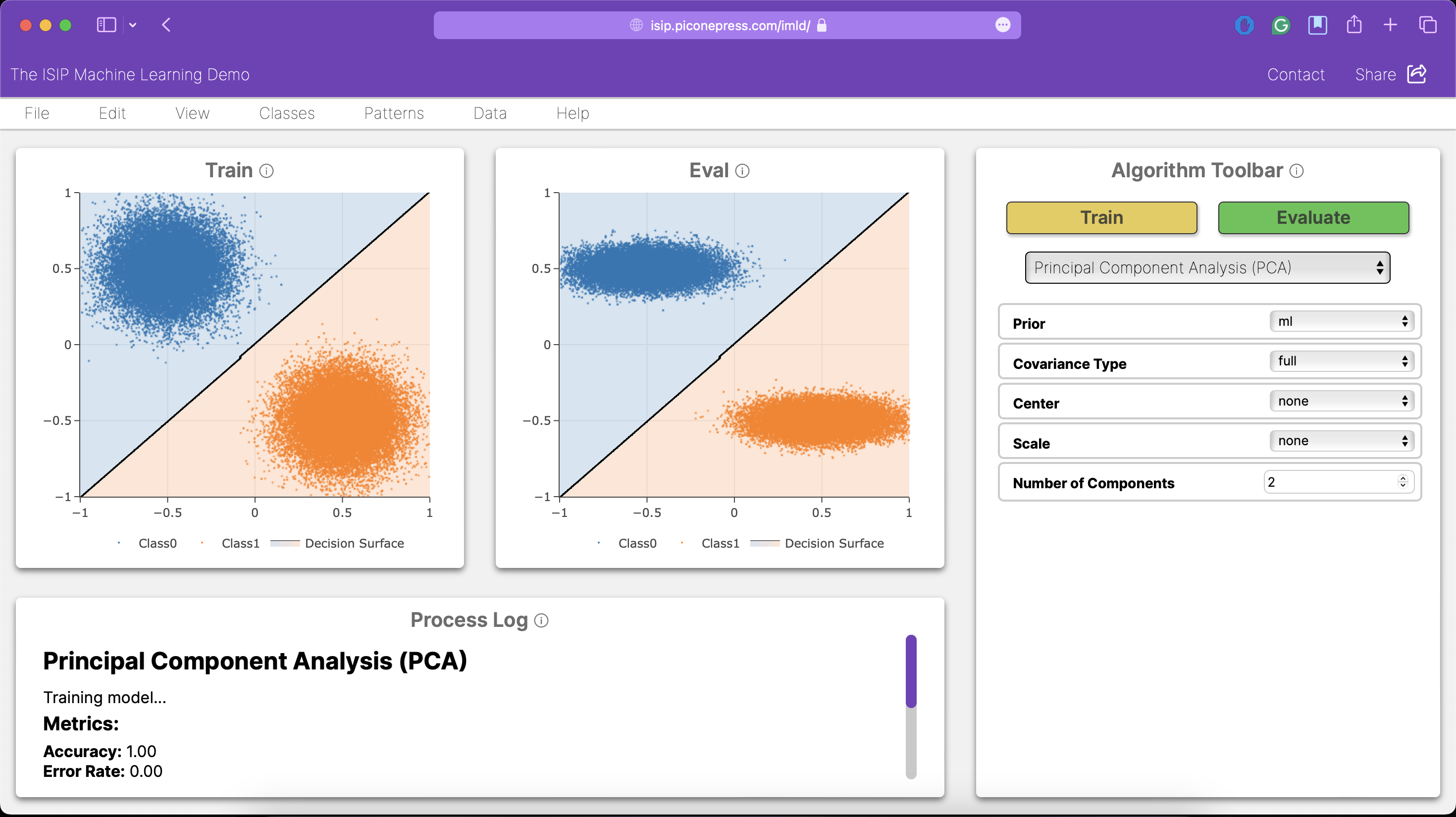 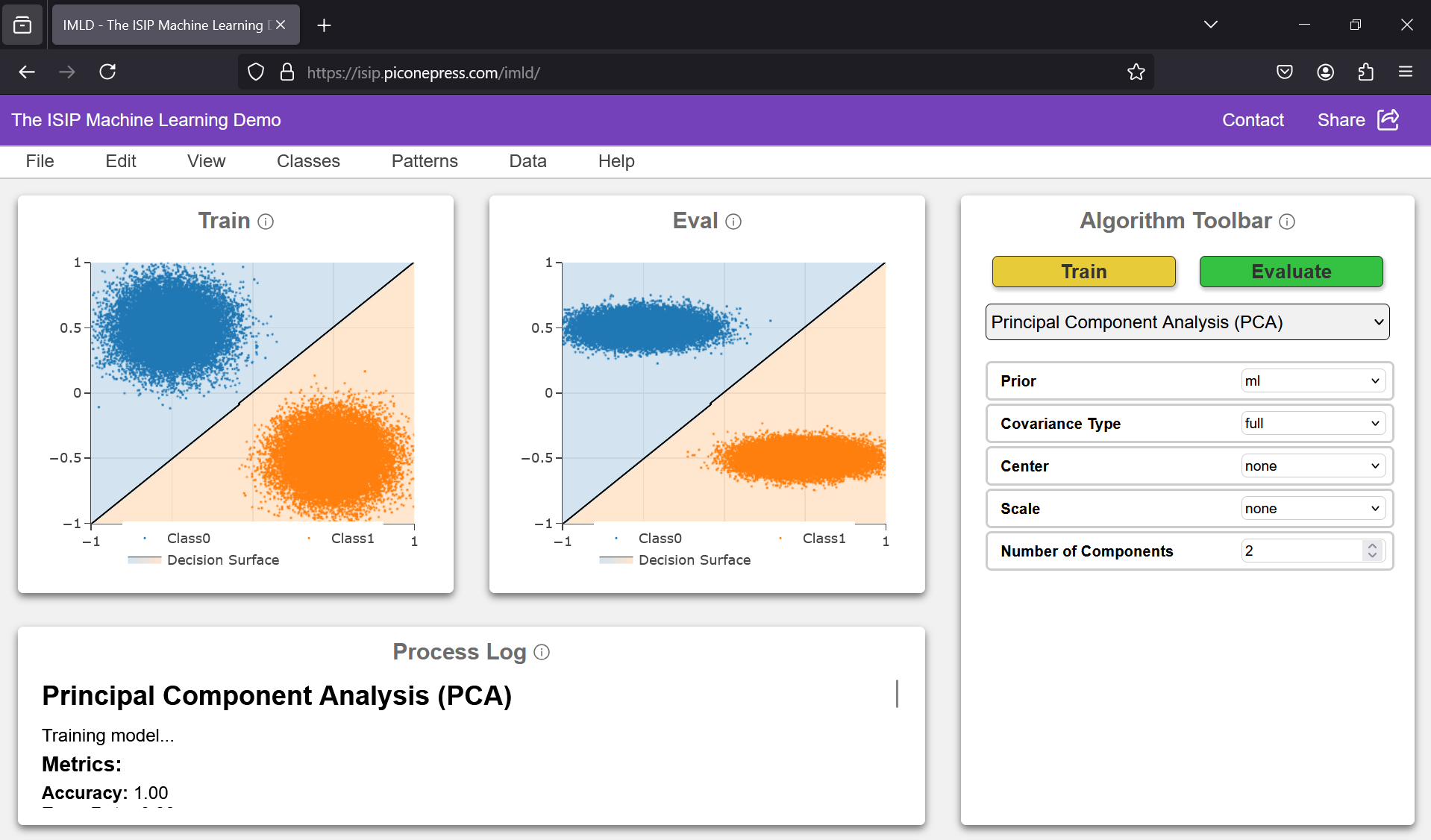 [Speaker Notes: (Kayla)]
Design Constraints
Target
Value,
Constraint
Metric
Justification
Range,
or
pass/fail
High ratio improves code readability &
50-60% comment-to-code ratio
Sufficient Documentation
Approval
maintainability for future developers
Adherence ensures high code quality, consistency,
Adherence to ISIP
Standards
Approval
100% adherence to
chosen guide
and reduces technical debt with development team
Provides data security and control, reducing
Hosted Entirely on
Neuronix
Status
Pass/Fail
reliance on external cloud services
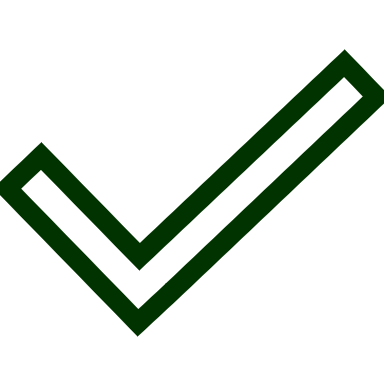 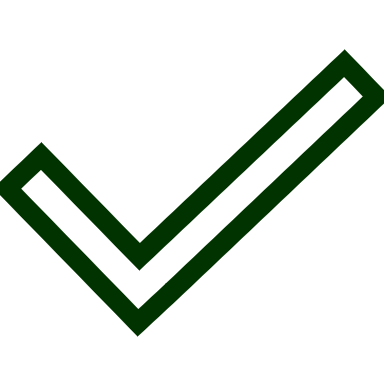 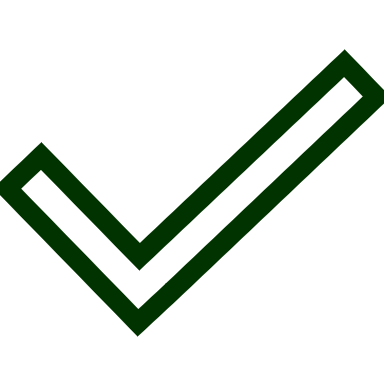 Followed commenting styling, variable naming conventions, object-oriented programming techniques
> 60% Comment-to-code ratio on most scripts
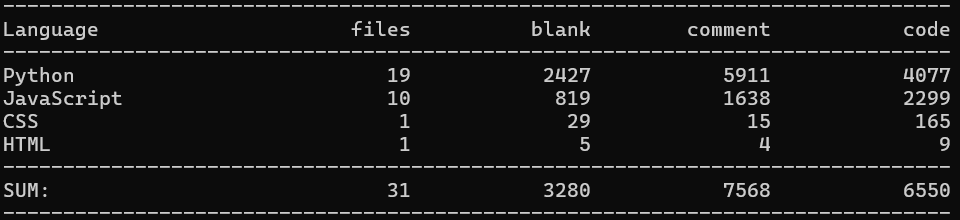 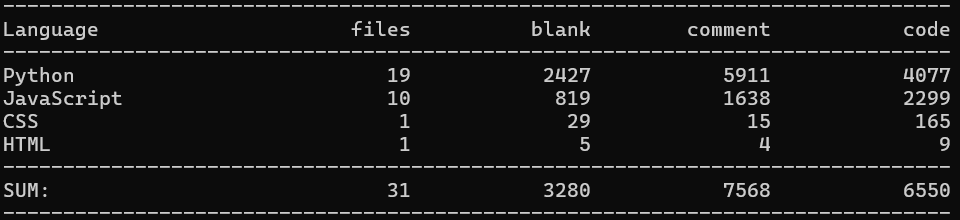 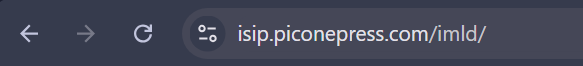 54% comment-to-code ratio
[Speaker Notes: (Kayla)]
Design Constraints
Target
Value,
Constraint
Metric
Justification
Range,
or
pass/fail
100% of user inputs undergo
Ensures data is formatted properly, preventing
Testing
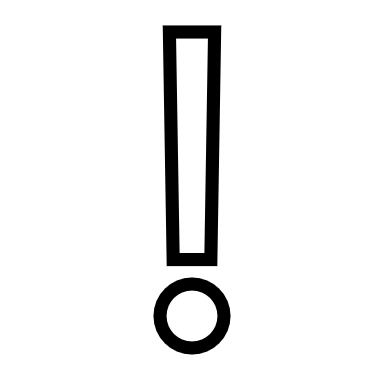 Input Validation
validation before processing
errors and more accurate performance
100% of user inputs undergo
Verifies safety of user inputs, preventing malicious
Cybersecurity
Testing
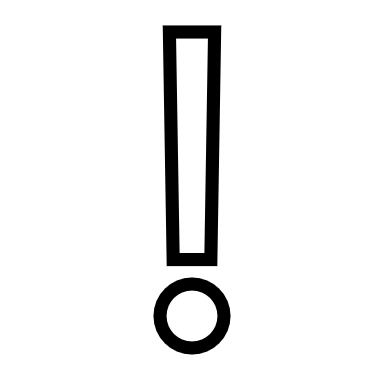 sanitization before processing
data from being processed and protecting the site
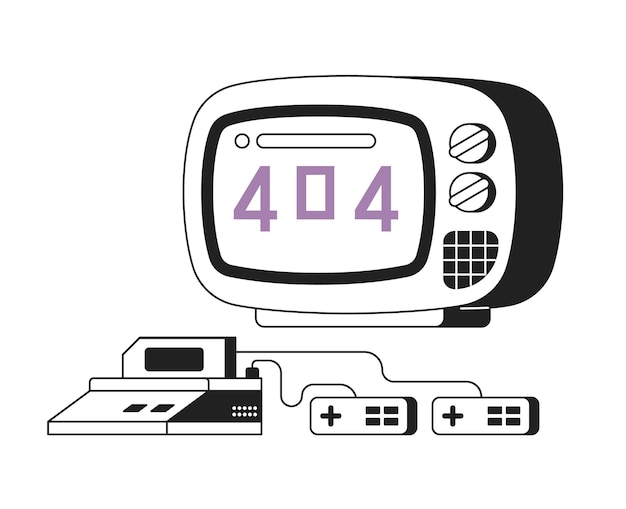 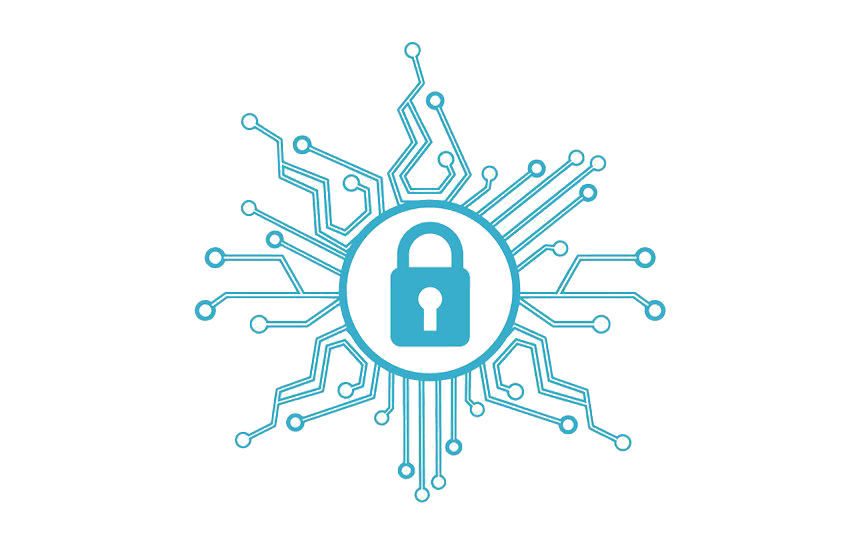 [Speaker Notes: (Brian)]
Design Requirements
Target
Value,
Requirement
Metric
Justification
Range,
or
pass/fail
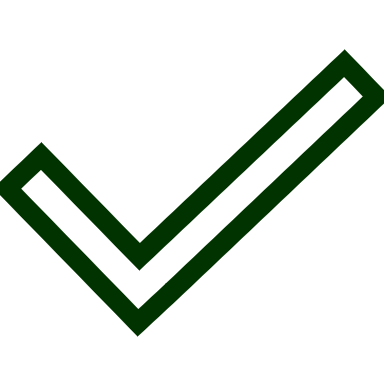 Intuitive Data Loading Feature
Time to Complete Task
< 25 seconds
Ensures smooth user experience & fewer errors
Intuitive Algorithm Selection Feature
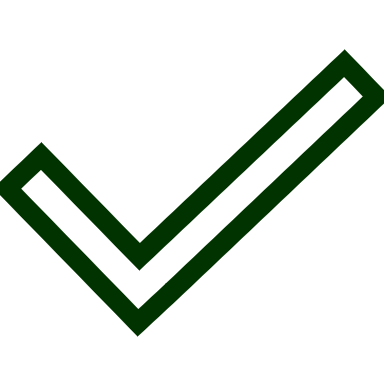 Time to Complete Task
< 35 seconds
Ensures smooth user experience & fewer errors
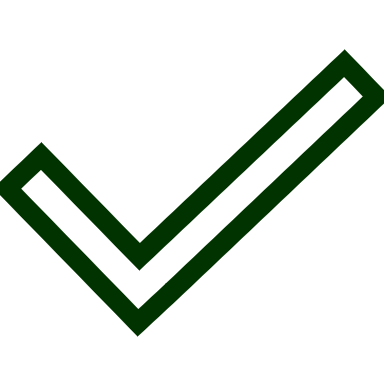 Time to Complete Task
< 7 seconds
Ensures smooth user experience & fewer errors
Intuitive Model Evaluation Feature
Maintain performance 
With 100+ users
Scalable application ensures global accessibility
without compromising performance under load
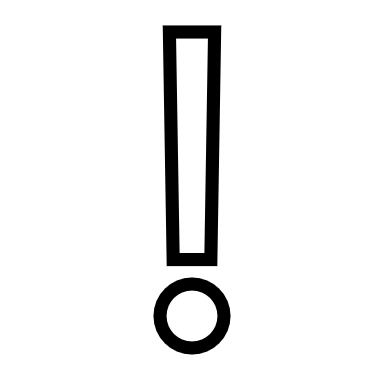 Scalability
Users
Load datasets within 2x of baseline time to account
for network delays and maintain performance
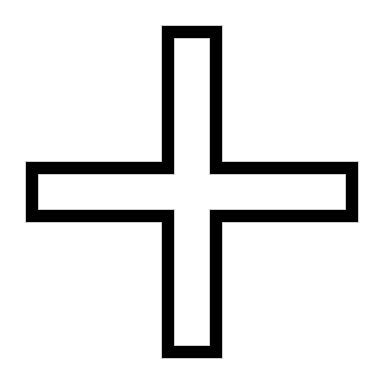 Load Performance
Seconds
Within 2x baseline
Computation within 2x of baseline time to account
for network delays and maintain performance
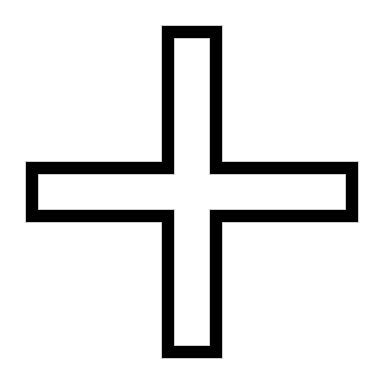 Algorithm Performance
Seconds
Within 2x baseline
Consistent algorithm outputs between web and 
legacy version ensures reliability & accuracy
Algorithm Output Validation
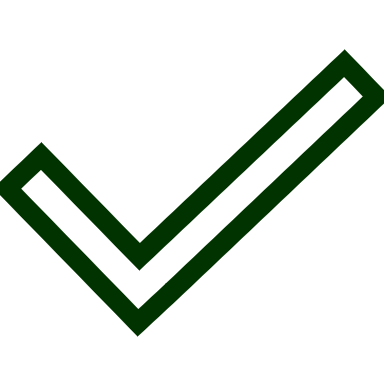 Comparison
Pass/Fail
Consistent graph outputs between web and legacy 
version ensures reliability & accuracy
Graph Output Validation
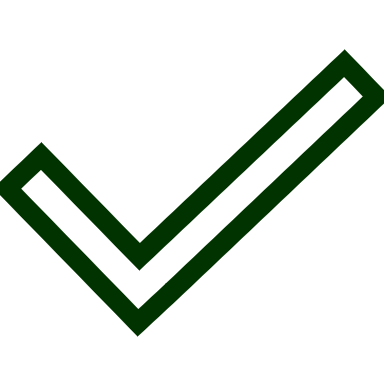 Comparison
Pass/Fail
[Speaker Notes: (Raynel)]
Design Constraints
Target
Value,
Constraint
Metric
Justification
Range,
or
pass/fail
Successful usage on Chrome,
Various compatibility provides seamless experience
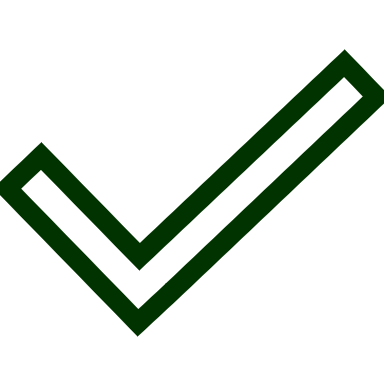 Compatible on Modern
Web Browsers
Testing
Firefox, Safari
for broad range of users across popular browsers
Consistent visual design enhances usability and
Consistent Visual Design
Approval
Pass/Fail
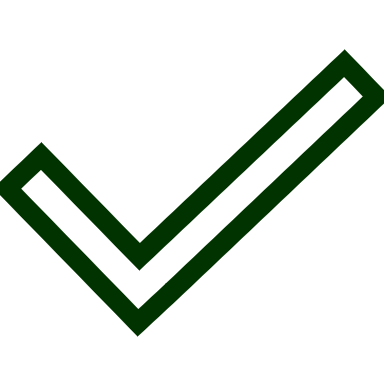 creates a cohesive, professional user experience
High ratio improves code readability &
50-60% comment-to-code ratio
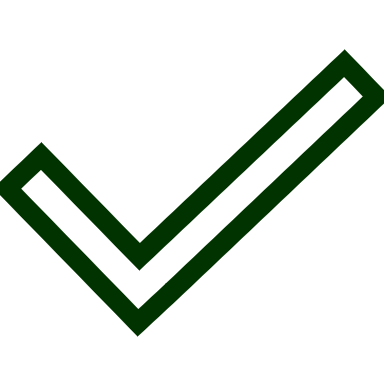 Sufficient Documentation
Approval
maintainability for future developers
Adherence ensures high code quality, consistency,
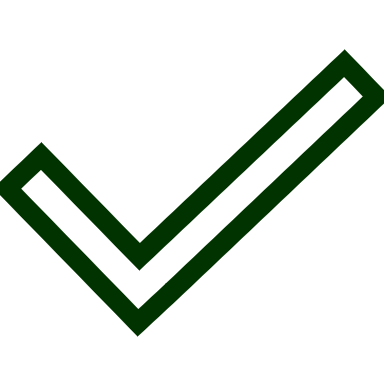 Adherence to ISIP
Standards
Approval
100% adherence to
chosen guide
and reduces technical debt with development team
100% of user inputs undergo
Ensures data is formatted properly, preventing
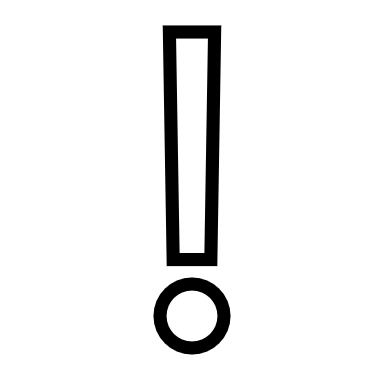 Testing
Input Validation
validation before processing
errors and more accurate performance
100% of user inputs undergo
Verifies safety of user inputs, preventing malicious
Cybersecurity
Testing
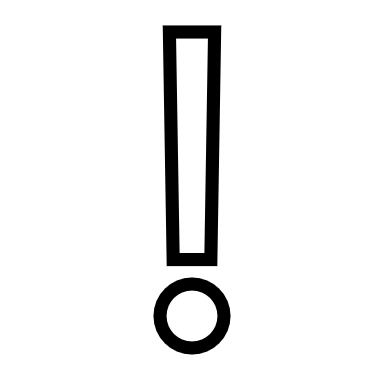 sanitization before processing
data from being processed and protecting the site
Provides data security and control, reducing
Hosted Entirely on
Neuronix
Status
Pass/Fail
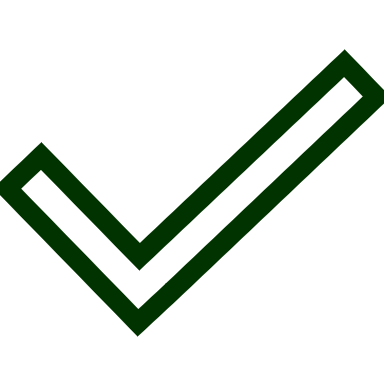 reliance on external cloud services
[Speaker Notes: (Raynel) Overall goal was achieved of getting a minimum-viable-product deployed by the end of the semester.]
Technical Challenges
Immediate Visual Feedback
Data Pipelines
Responsive Design
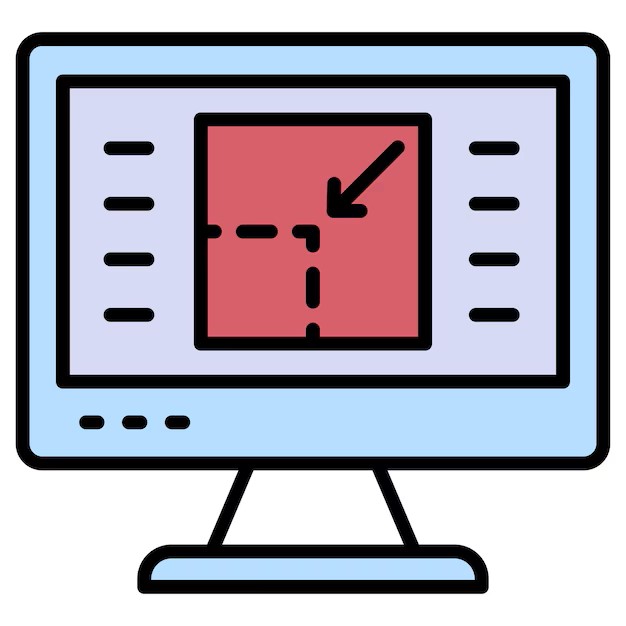 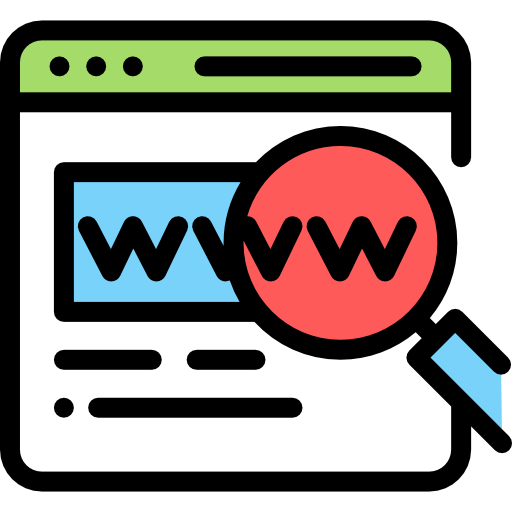 [Speaker Notes: (Shane)
Data Pipelines: Consistent data formats between architecture layers. Efficiently transporting data between layers. Solved by making a consistent JSON format to transmit data between frontend components and between frontend-backend. Made a dictionary to move data between Flask APIs.

Immediate Visual Feedback: It is important to provide the user with visual updates especially when loading to ensure the user that the application is still working. We accomplished this by using the process log to update the user. Will continue to improve this by adding a progress bar.Responsive design: The hardest thing about making GUIs. Making sure the user interfaces are responsive to the users device, especially when resized. We have been making sure to keep this in mind throughout development. We have been using relative CSS units. Eventually, we will look to further improve this by making different layouts depending on the user’s screen size.]
Prototype Reflections
Latency
Large Data
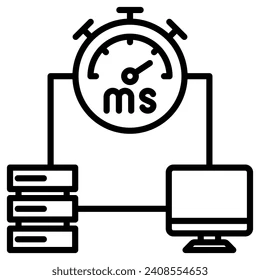 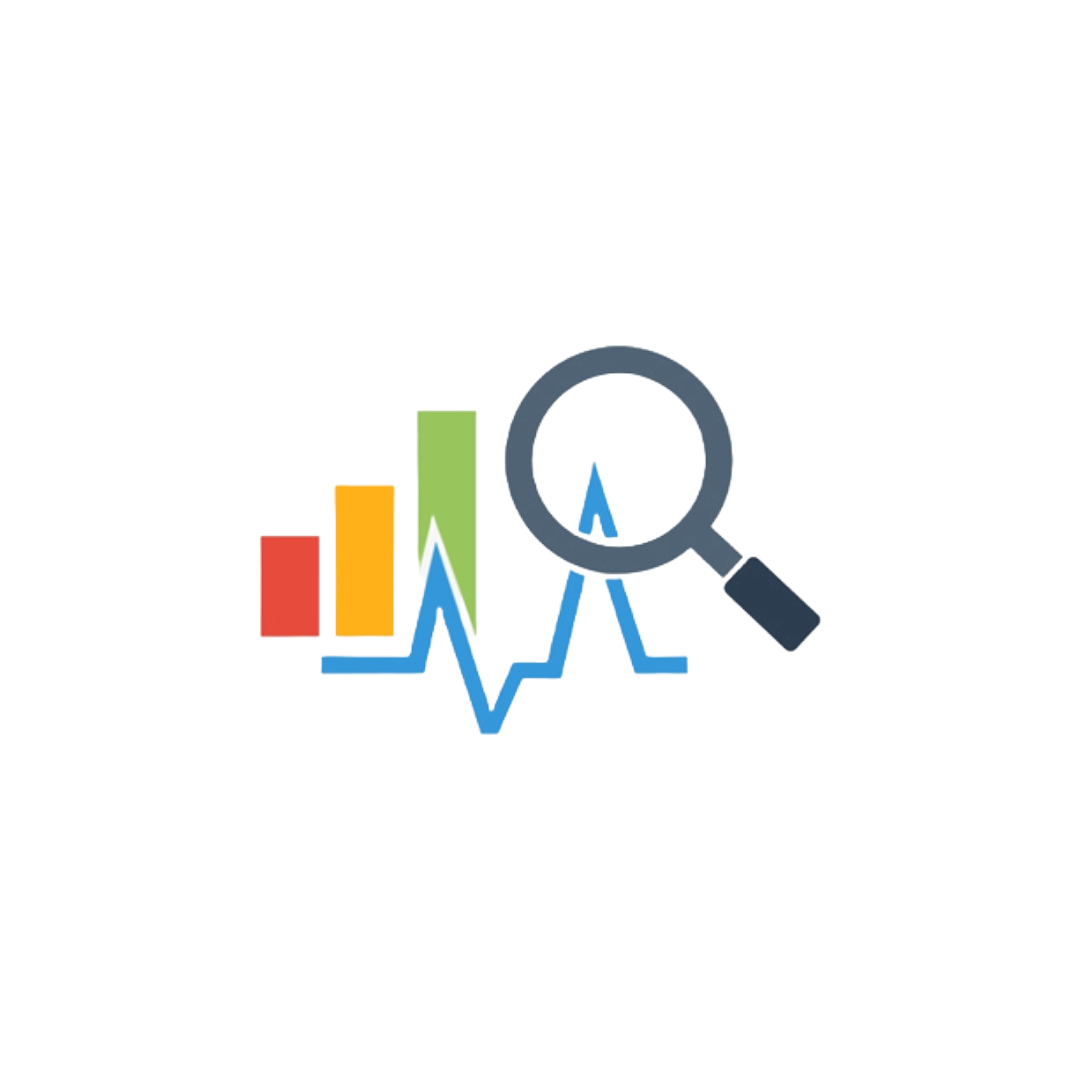 [Speaker Notes: (Shane):
Latency: Underestimated the amount of latency that goes into web applications. This caused unrealistic values for initial requirements. Also need to consider and standardize internet speed and website load when testing.

Large Data: Transferring large data sets over the network is computationally expensive and slow. Some requests reach up to 5Mb worth of data, which is quite large for common requests. We will look to improve this going forward using compression when sending requests through the network.]
Questions?
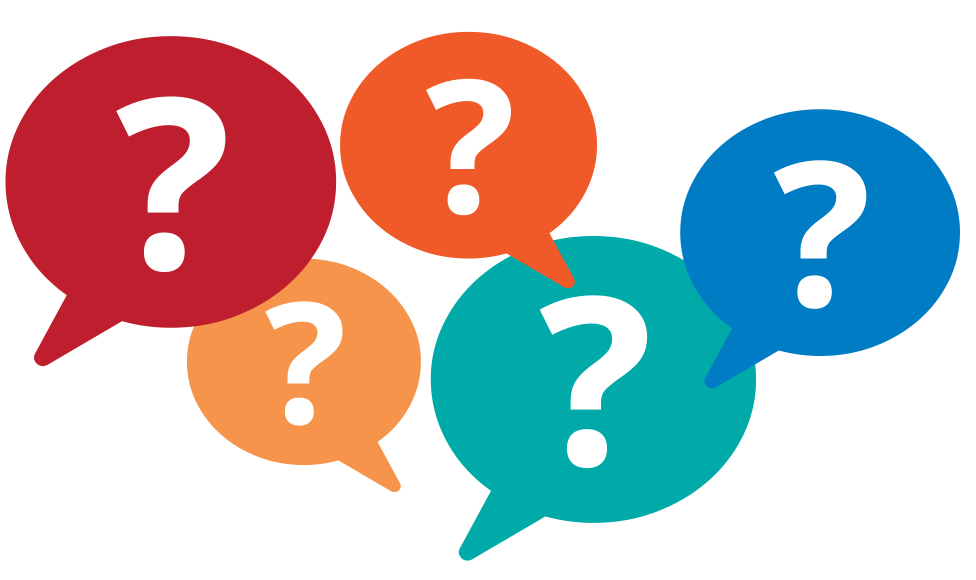 [Speaker Notes: (Shane)]